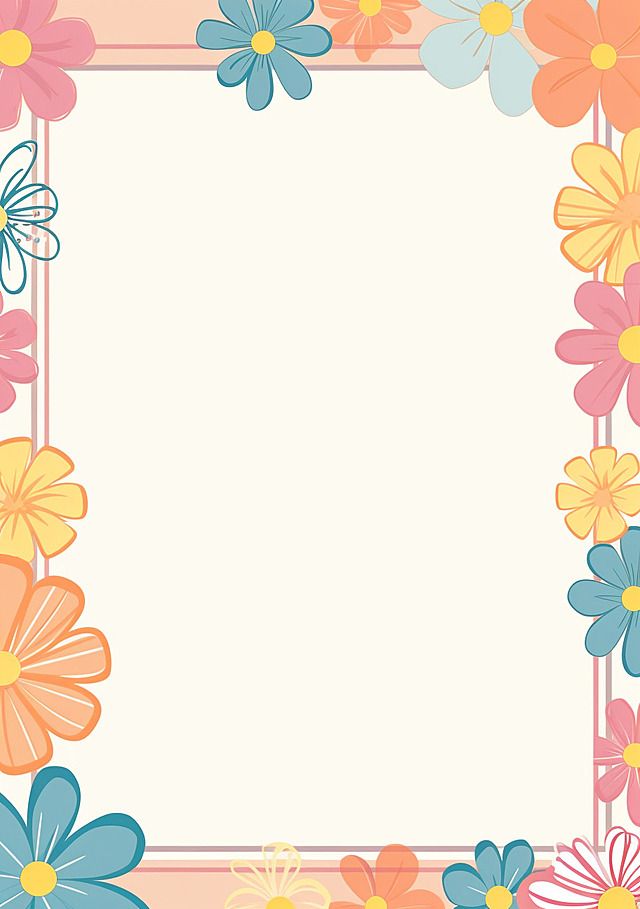 TRƯỜNG MẦM NON HOA QUỲNH

 ĐỀ TÀI: LÀM QUEN VỚI MỘT SỐ KÝ HIỆU THÔNG THƯỜNG TRONG CUỘC SỐNG: LỐI RA, NƠI NGUY HIỂM


GIÁO VIÊN: NGUYỄN TRANG KIM HÒA
LỨA TUỔI: 3 – 4 TUỔI
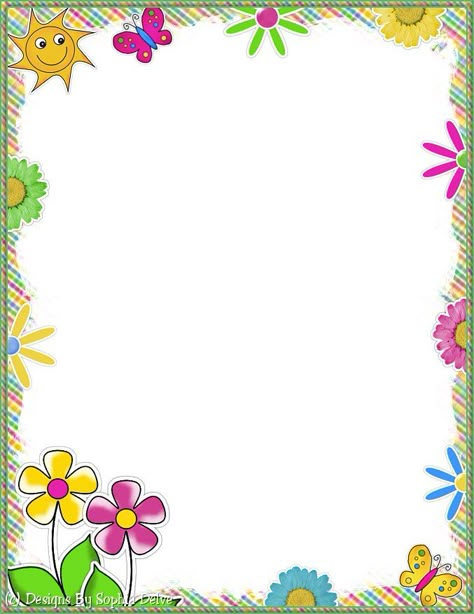 I. Mục đích yêu cầu
- Trẻ làm quen với một số kí hiệu thông thường trong cuộc sống: lối ra, nơi nguy hiểm…
II. Chuẩn bị
- Hình ảnh: Biển Lối ra (Exit), biển Cấm vào – nguy hiểm 
- Nhạc bài hát “Tay thơm tay ngoan”
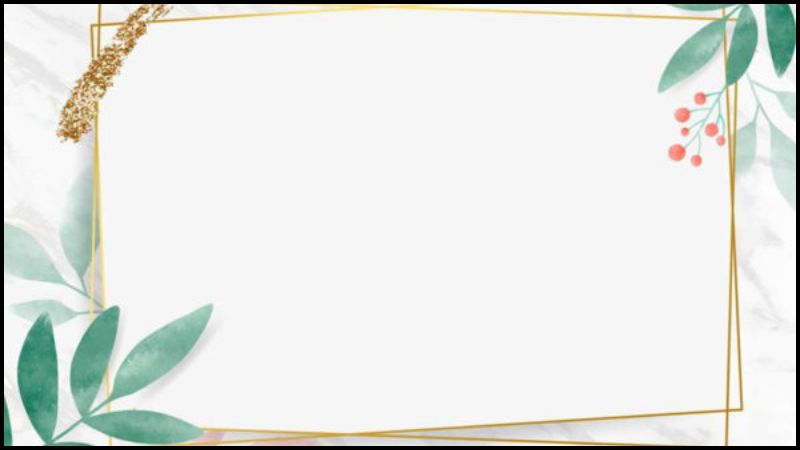 III. Tiến hành hoạt động
Hoạt động 1:
- Cô cùng trẻ hát bài “Tay thơm tay ngoan”
- Cô cho trẻ quan sát từng biển báo/ký hiệu:
  + Biển Lối ra (Exit): “Đây là cửa để ra ngoài khi có việc gấp hoặc khi muốn đi ra khỏi phòng.”
  + Biển Cảnh báo nguy hiểm – Cấm vào: “Khi thấy hình này, mình không được lại gần nhé vì có thể có nguy hiểm như rơi đồ, điện giật...
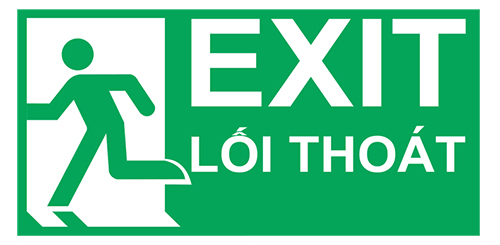 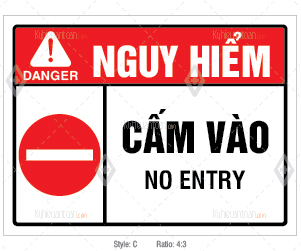 BÉ KHOANH TRÒN VÀO HÌNH ẢNH LÀ BIỂN LỐI RA VÀ BIỂN CẢNH BÁO NGUY HIỂM – CẤM VÀO
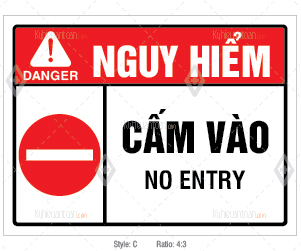 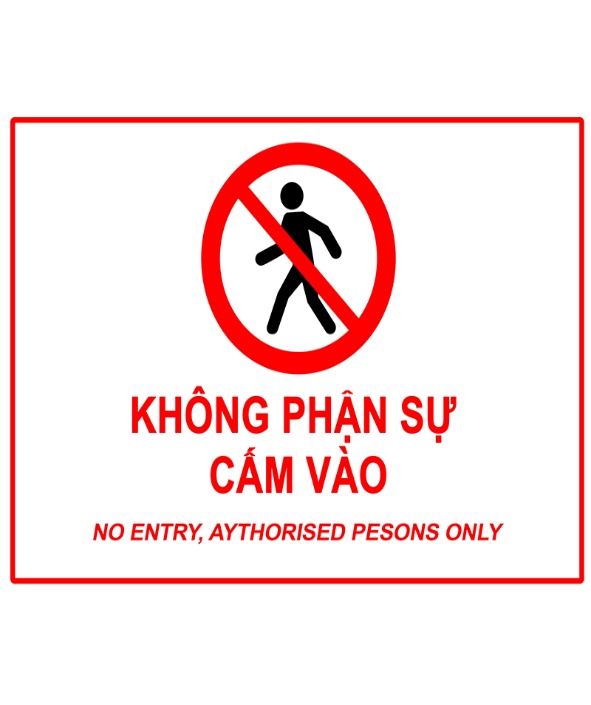 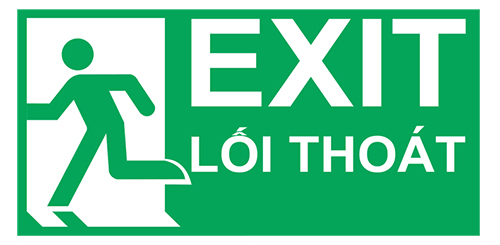 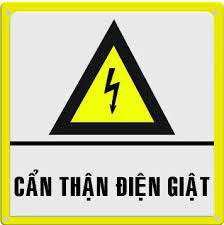 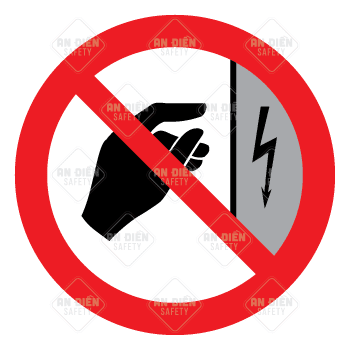